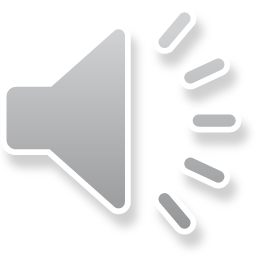 ОСНОВНА ШКОЛА 
„ЖАРКО ЗРЕЊАНИН“
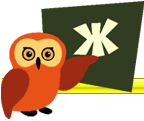 СВИ НАШИ УСПЕСИ
2019/2020. ГОДИНА
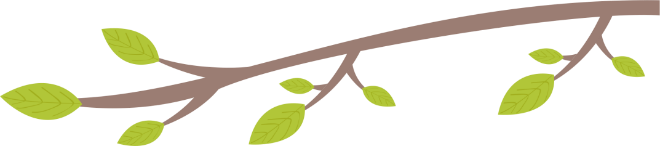 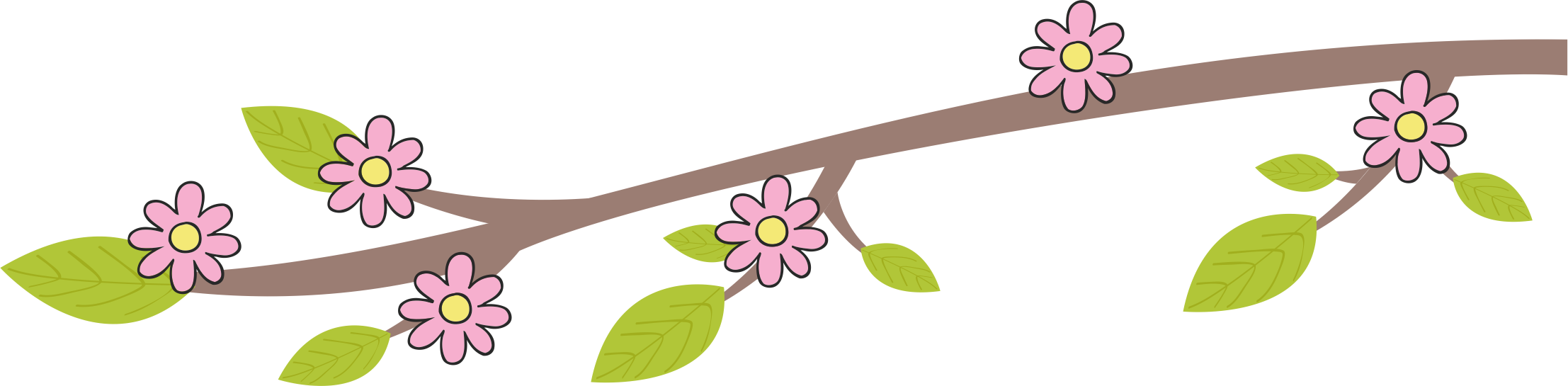 АКТИВ  ПРИРОДНИХ  НАУКА
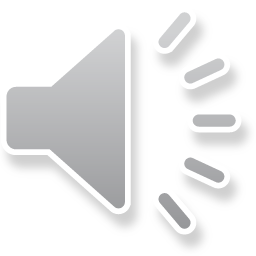 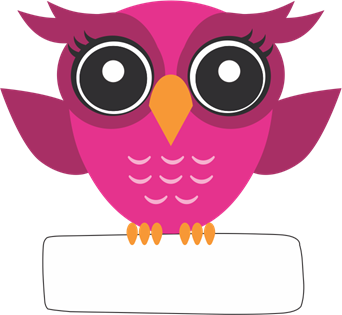 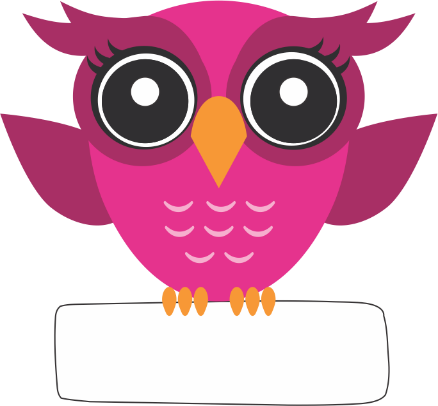 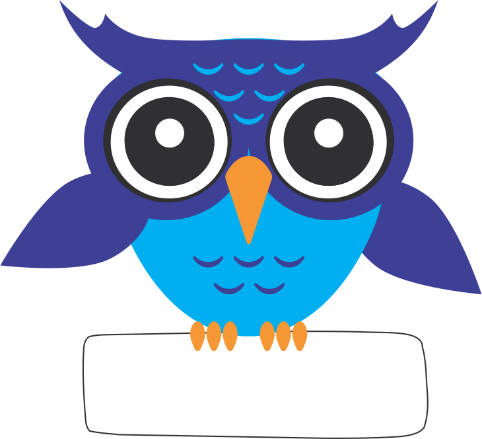 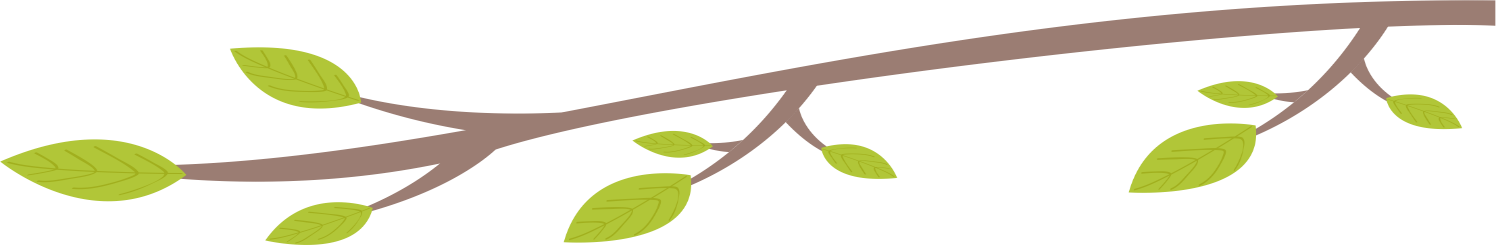 ОЛИВЕРА МАЗИЋ 7- 1
              I МЕСТО
ИВАНА РАДУЈКОВ 7-6
           II МЕСТО
МИХАИЛО СРЂЕВИЋ7-3
III МЕСТО
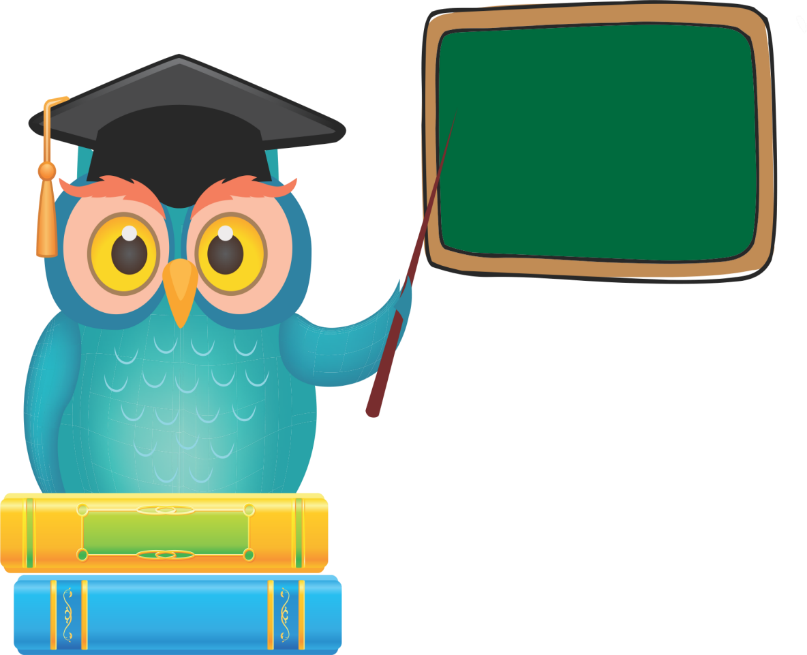 ФИЗИКА
ОПШТИНСКО ТАКМИЧЕЊЕ
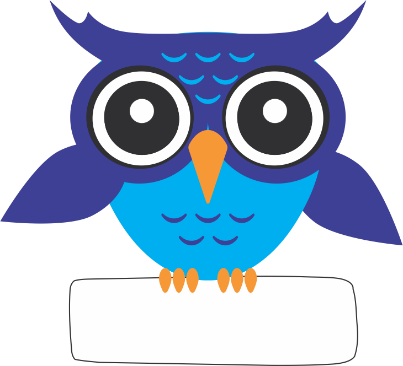 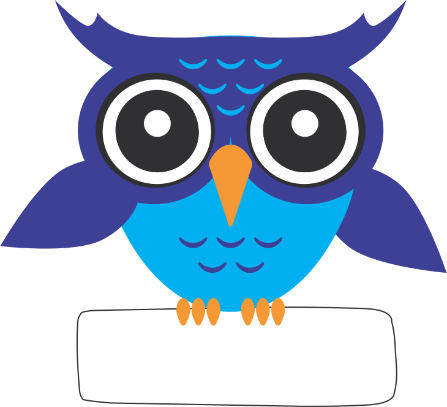 АЛЕКСАНДАР 
ВИДАКОВИЋ 6-4
III МЕСТО
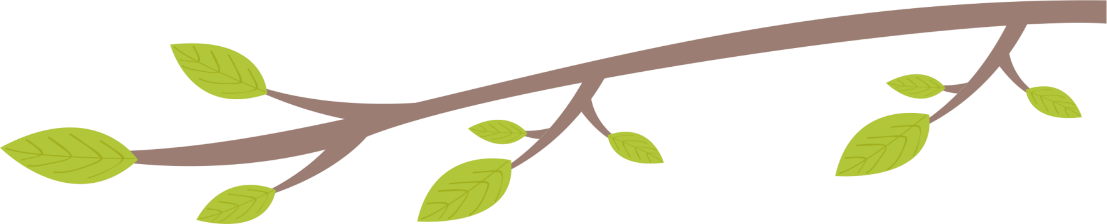 ИВАНА РАКИТА
УРОШ ЈАКОВЉЕВИЋ 6-5
III МЕСТО
А.УТЈЕШАНОВИЋ
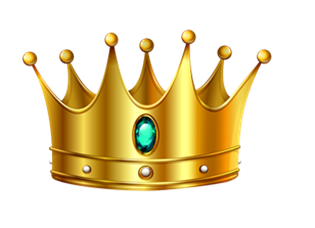 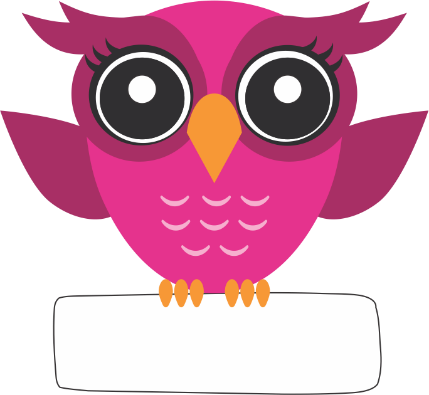 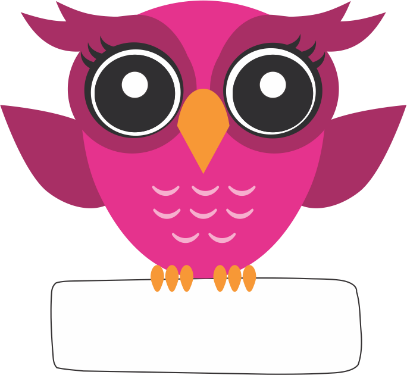 ПЛАСМАН НА РЕПУБЛИЧКО
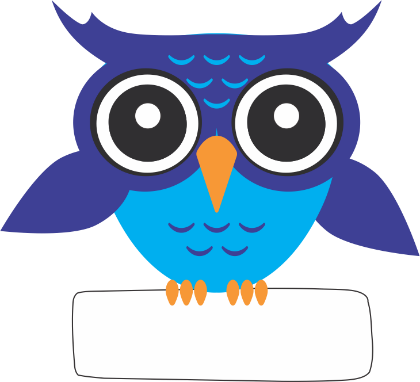 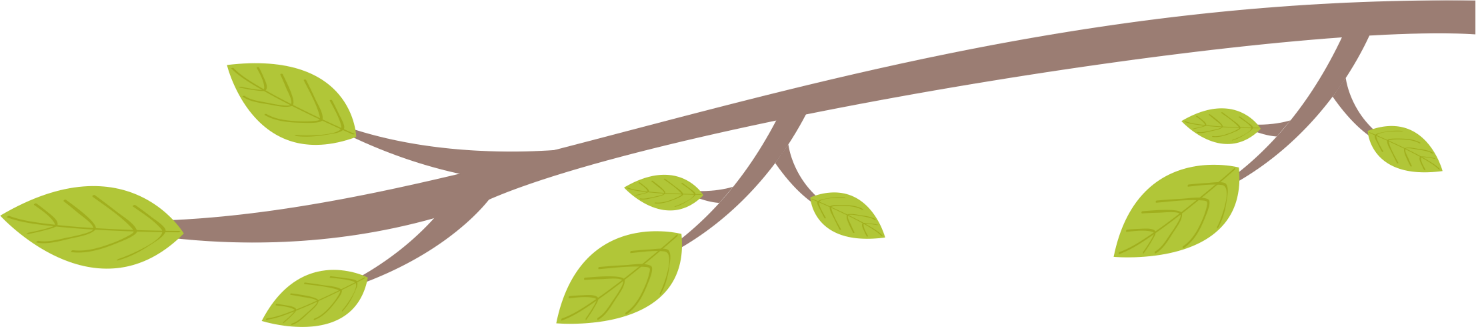 ИВАНА РАДУЈКОВ 7-6
III МЕСТО
ОЛИВЕРА МАЗИЋ 7- 1
              III МЕСТО
МИХАИЛО СРЂЕВИЋ 7-3
               I МЕСТО
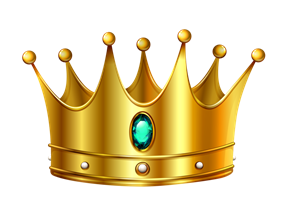 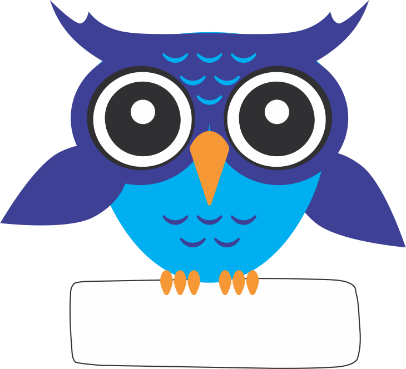 ФИЗИКА
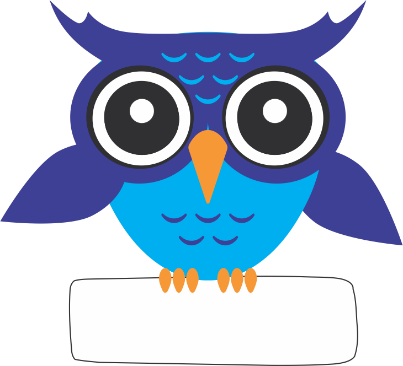 ОКРУЖНО 
ТАКМИЧЕЊЕ
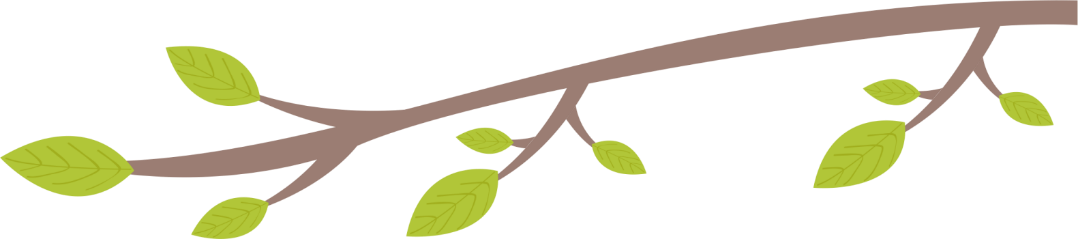 АЛЕКСАНДАР 
ВИДАКОВИЋ 6-4
III МЕСТО
УРОШ   III МЕСТО
ЈАКОВЉЕВИЋ 6-5
ИВАНА РАКИТА
А. УТЈЕШАНОВИЋ
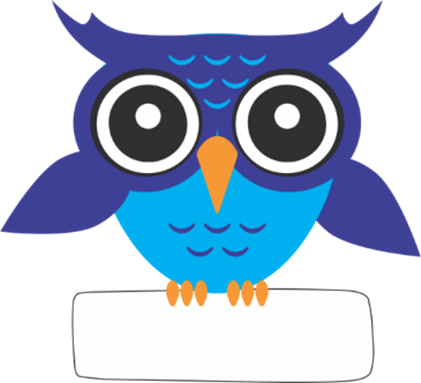 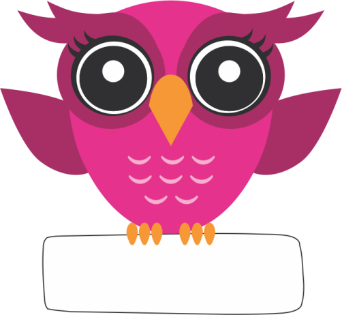 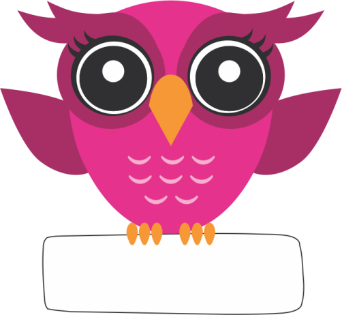 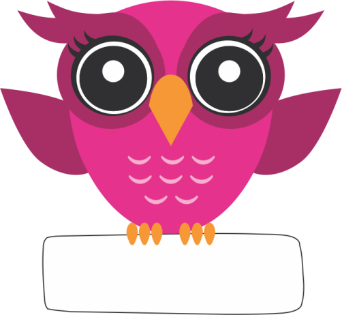 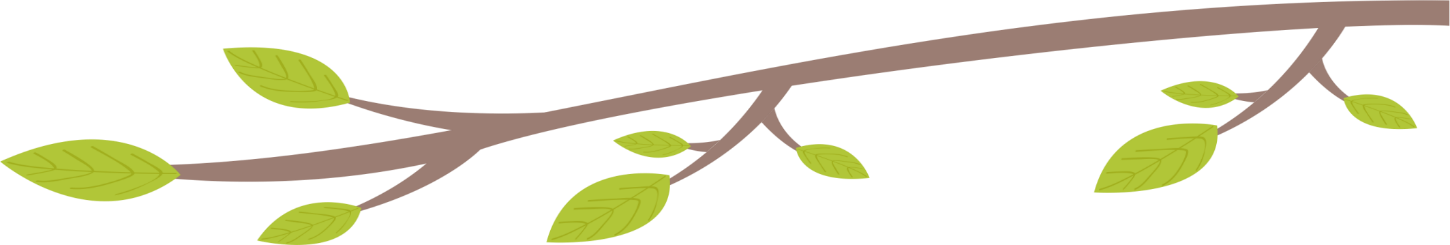 Димитрије Спаић 7-6        II МЕСТО
Селена   III МЕСТО Вукша 7-3
Сергеј Певач 7-3
      III МЕСТО
Михаило  II МЕСТО
Срђевић 7-3
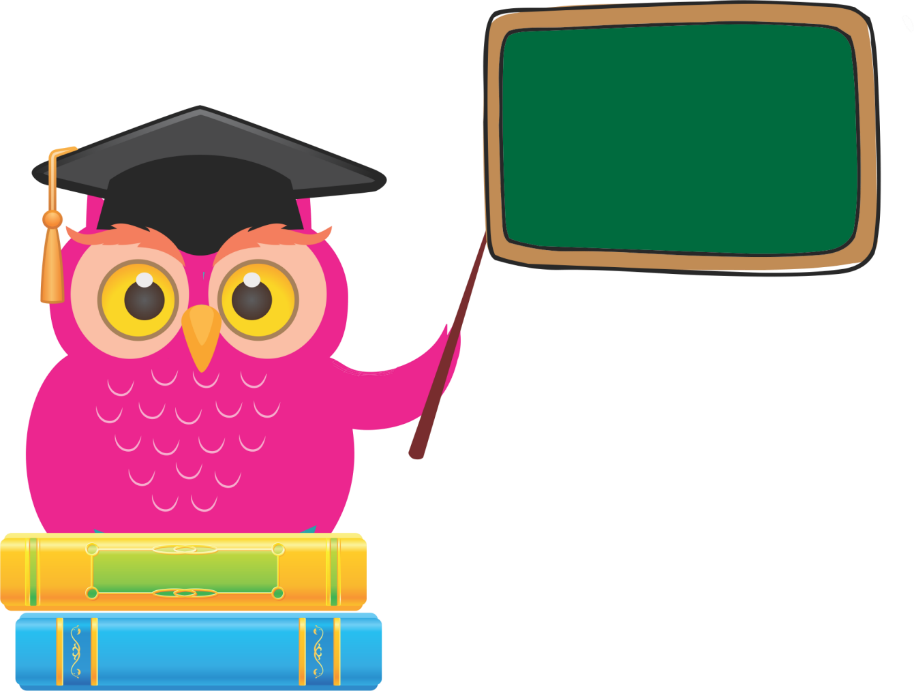 ХЕМИЈА
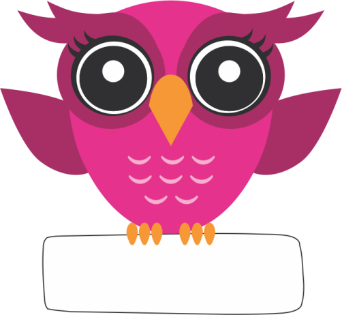 ОПШТИНСКО ТАКМИЧЕЊЕ
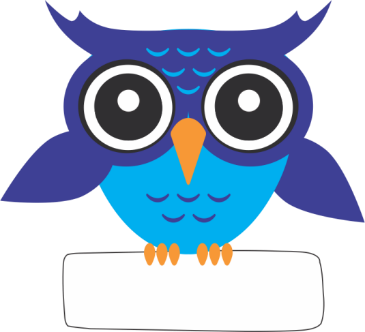 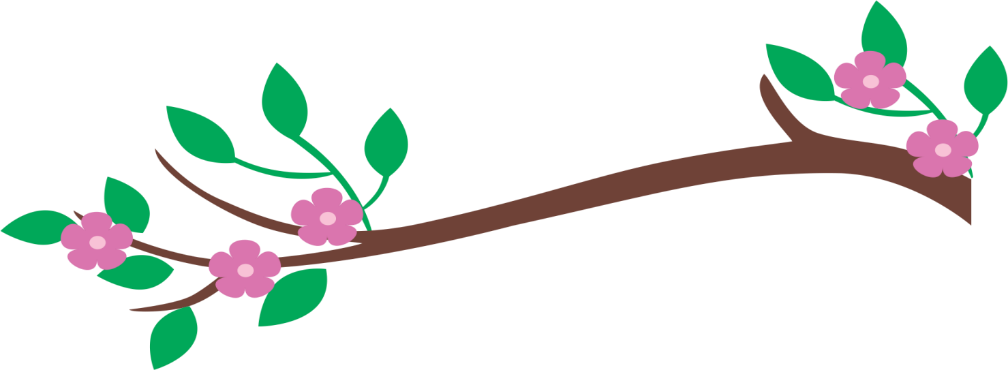 Игор Савуљић 7-6    II МЕСТО
Тамара Рудовић 7-6
           III МЕСТО
Д. Салатић

М. Новаковић
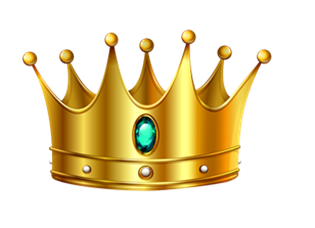 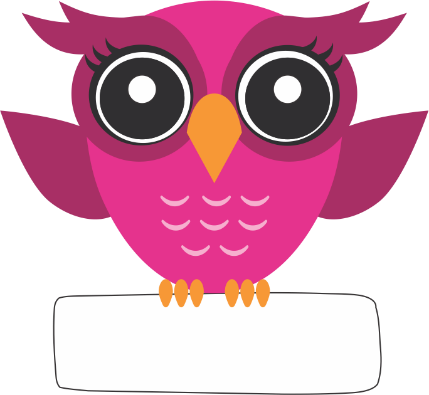 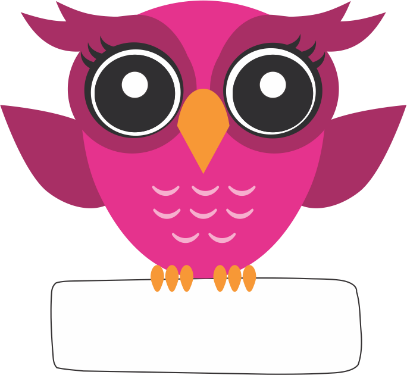 ПЛАСМАН 
НА ОКРУЖНО
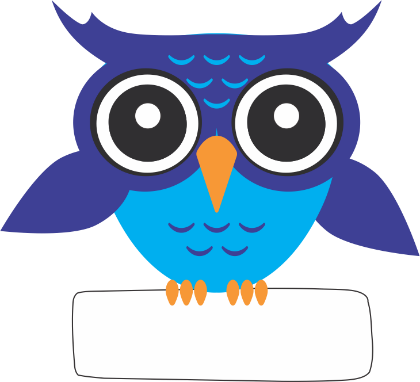 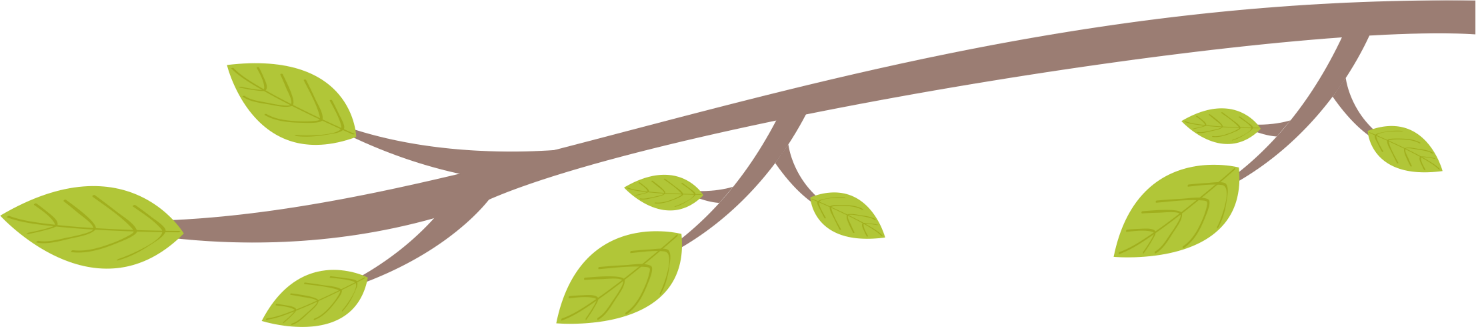 Вукашин Обрадовић 
II МЕСТО     8/5
Александар Кендришић 
              II МЕСТО     8/6
Александра Јанковић  
               I МЕСТО     8/3
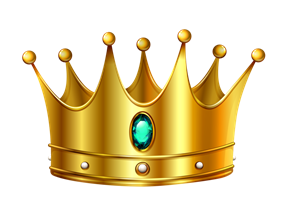 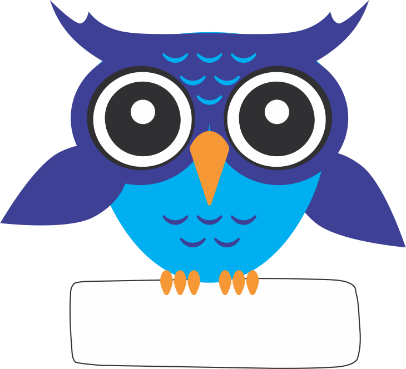 ХЕМИЈА
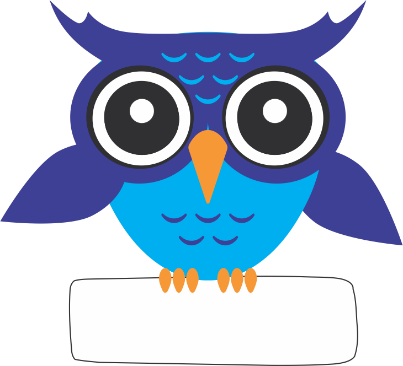 ОПШТИНСКО 
ТАКМИЧЕЊЕ
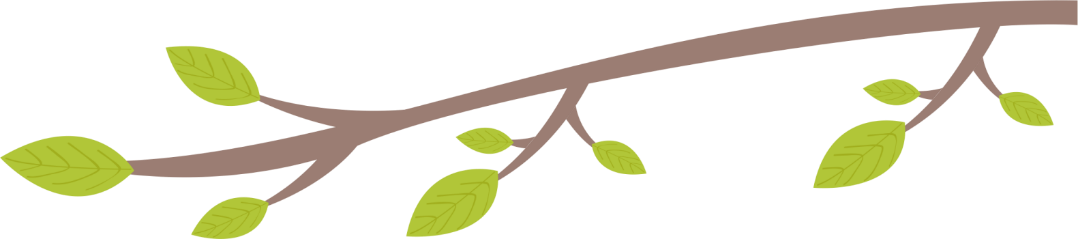 Константин 
Шимић   8/3
III МЕСТО
Јана          III МЕСТО
Степанов   8/2
Данијела Салатић
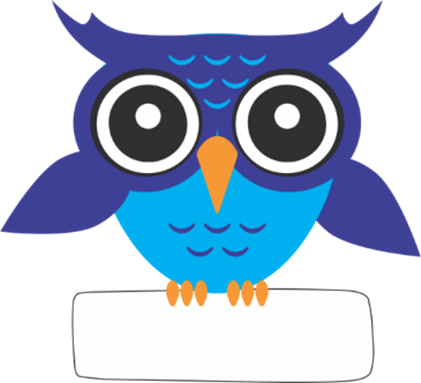 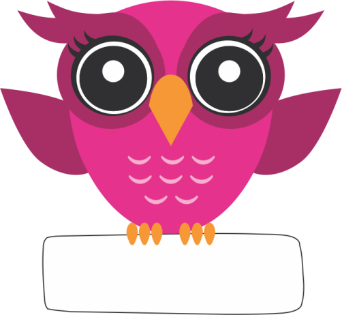 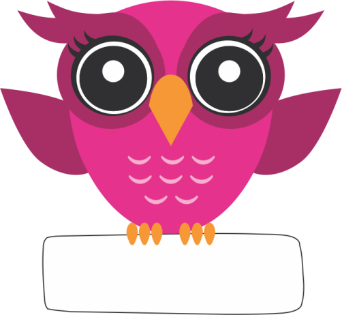 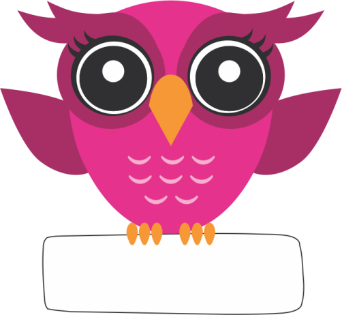 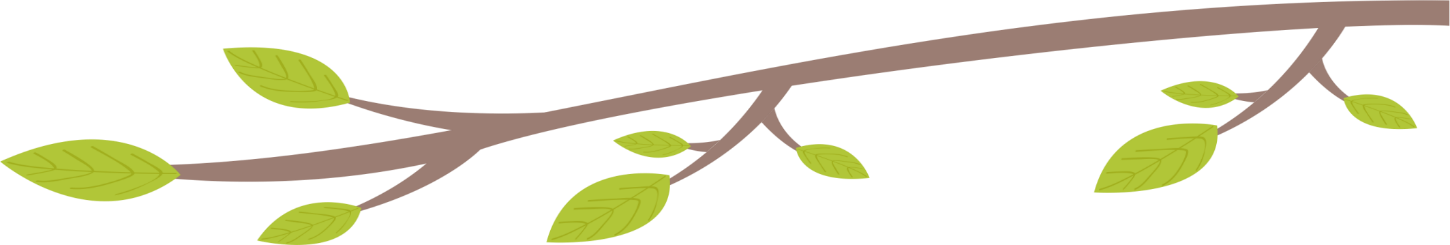 МАРКО МАМУТ 7-6        II МЕСТО
НАЂА    II МЕСТО МИЛИКИЋ 7-3
МИА ПАЈИЋ 7-3
      II МЕСТО
СЕЛЕНА   I МЕСТО
СТОЈАНОВИЋ 7-3
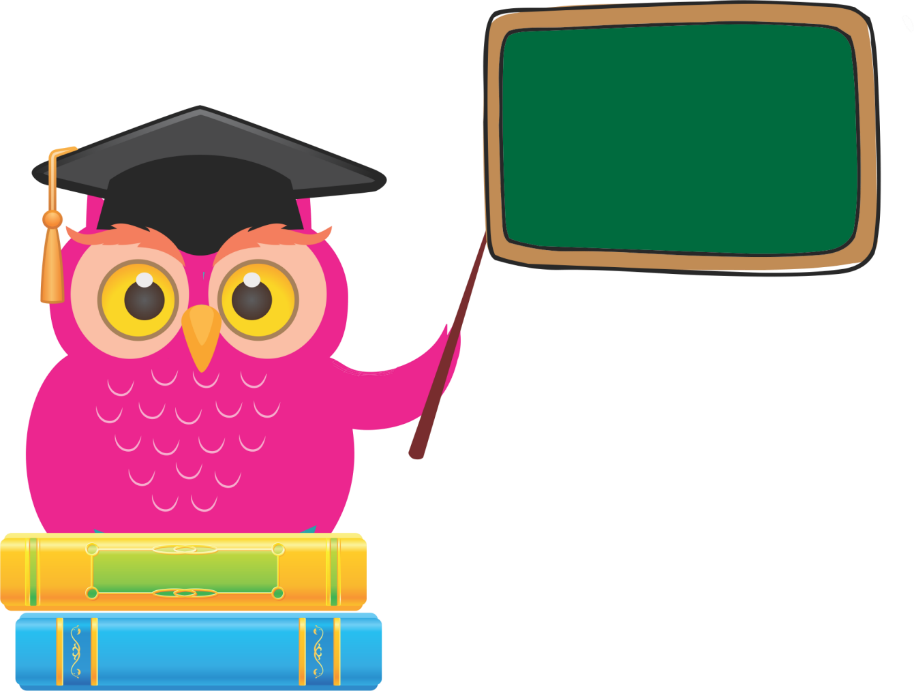 БИОЛОГИЈА
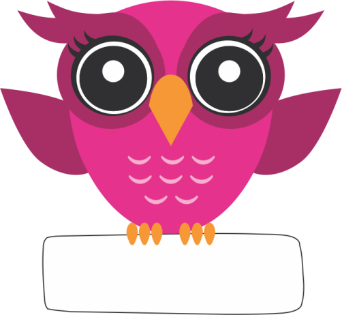 ОПШТИНСКО ТАКМИЧЕЊЕ
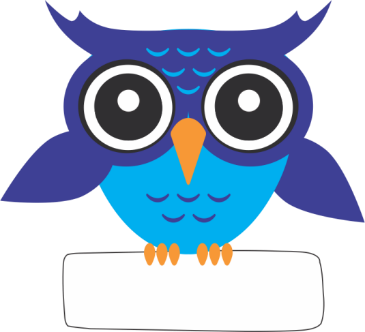 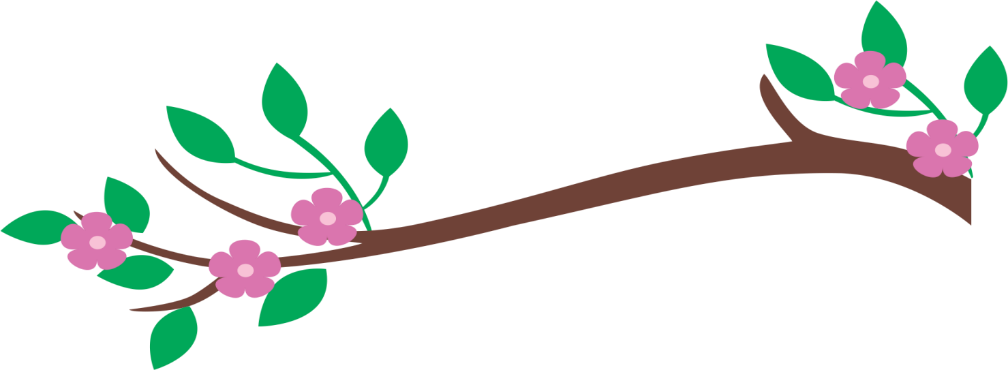 СЕЛЕНА ВУКША 7-3    III МЕСТО
СЕРГЕЈ ПЕВАЧ 7-3
           III МЕСТО
Драгана М. Чакић
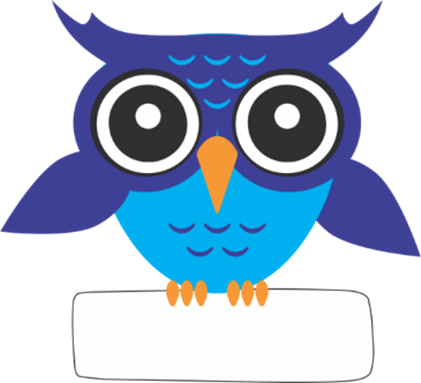 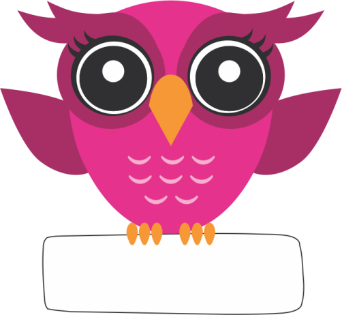 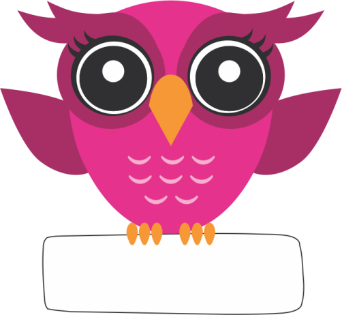 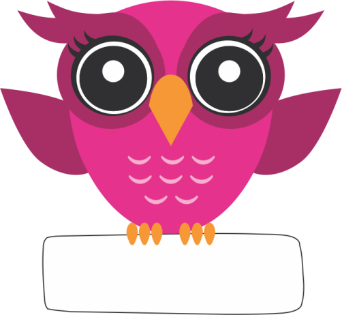 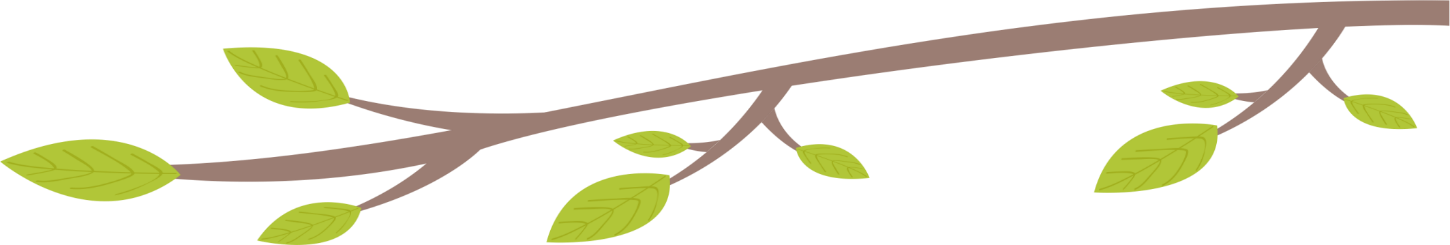 К. Шимић 8/3       
 II МЕСТО
Маја    II МЕСТО Маленчић  8/5
Јана Степанов 8/2
      II МЕСТО
Вукашин   I МЕСТО
Обрадовић  8/5
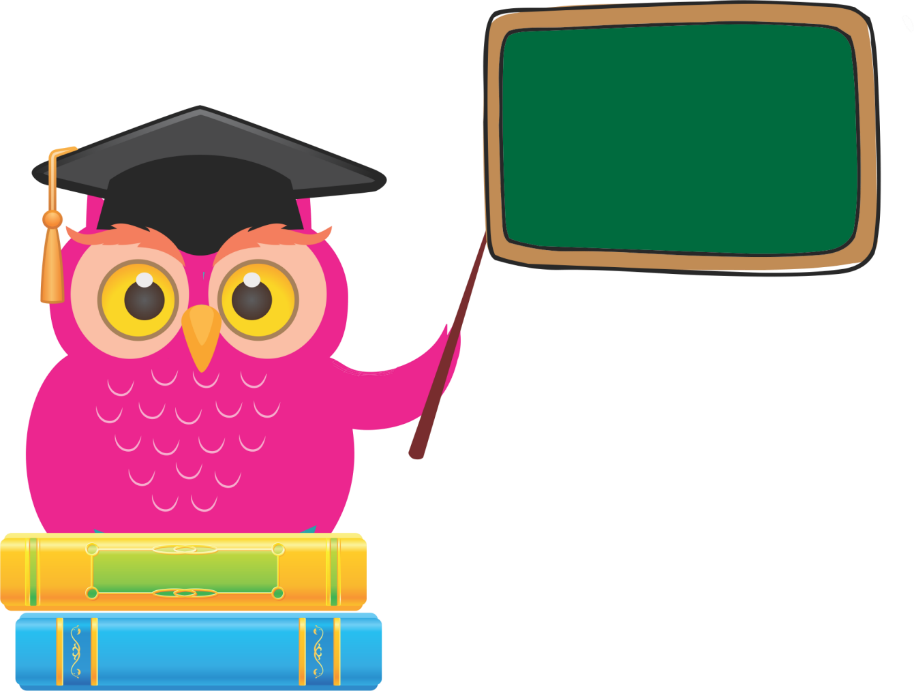 БИОЛОГИЈА
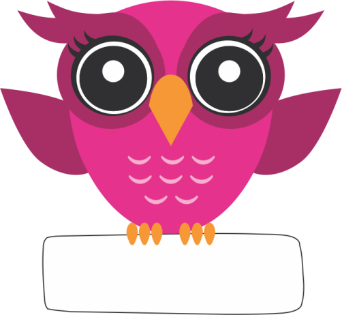 ОПШТИНСКО ТАКМИЧЕЊЕ
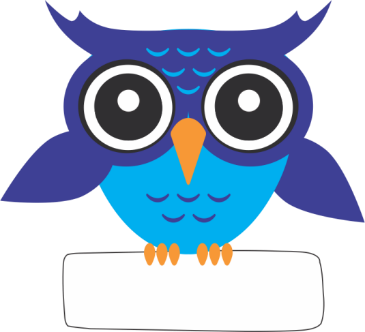 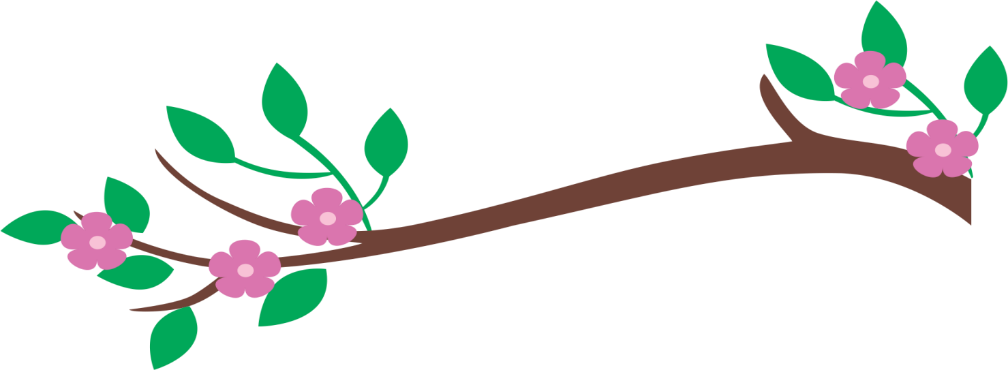 Тијана Стојановић 8/3
К. Крајишник 
8/4
Драгана М. Чакић
Драгана Бечелић
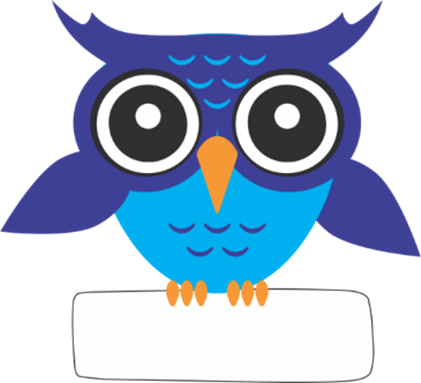 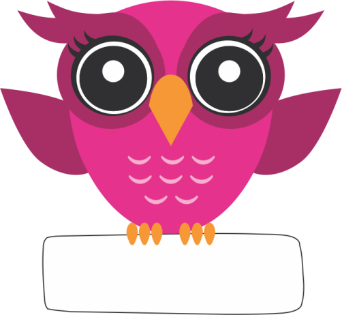 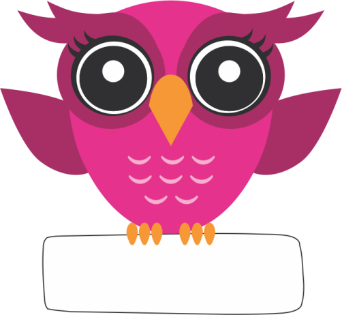 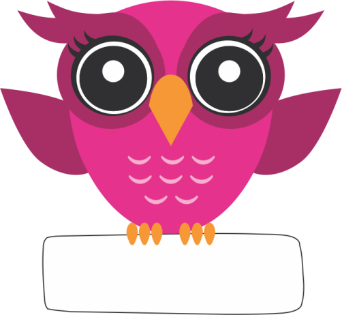 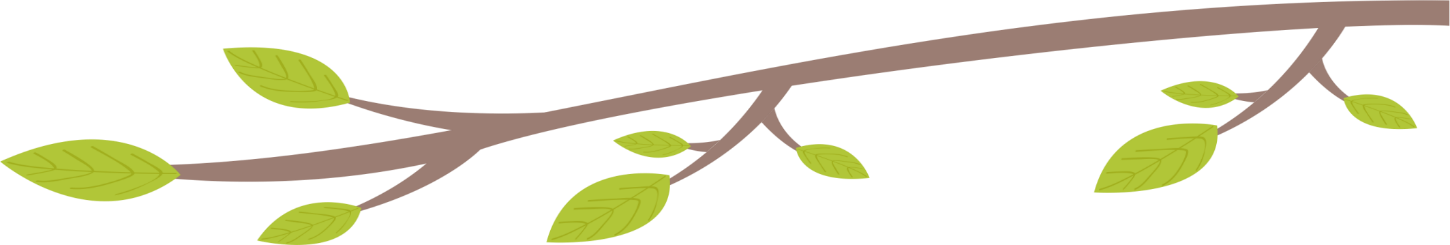 Мирјана
Новаковић
Данијела 
Салатић
Ивана Ракита
Ивана Петровић
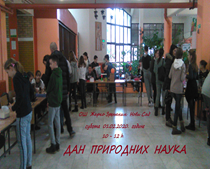 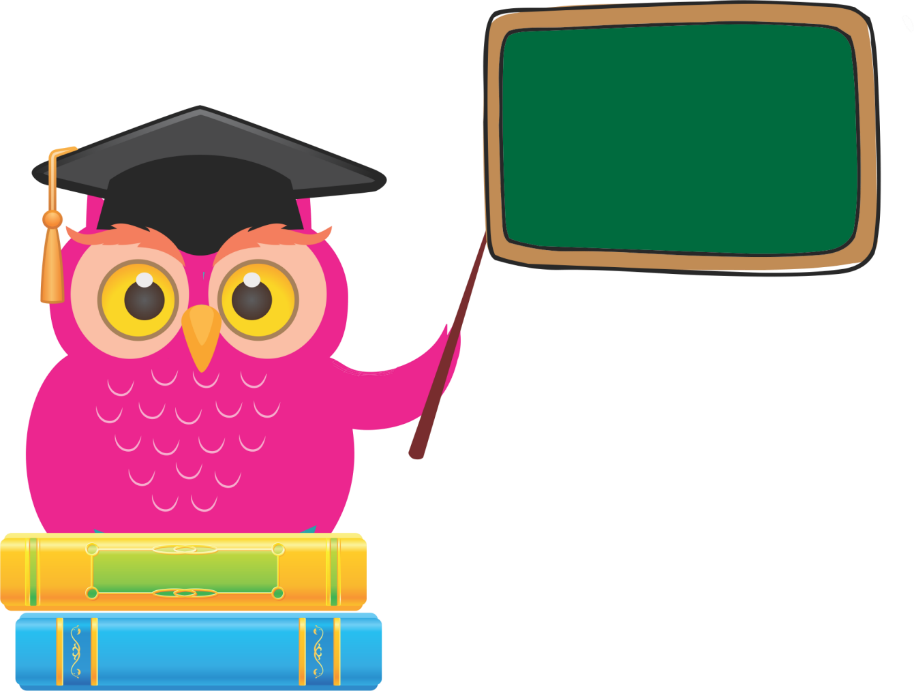 Дан природних наука
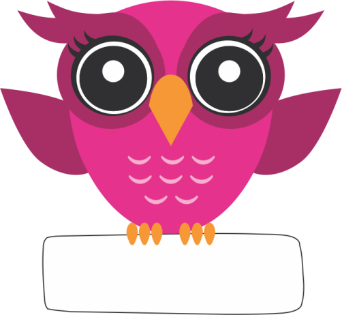 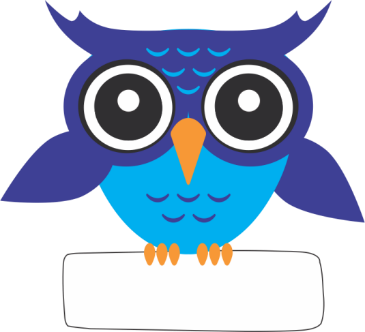 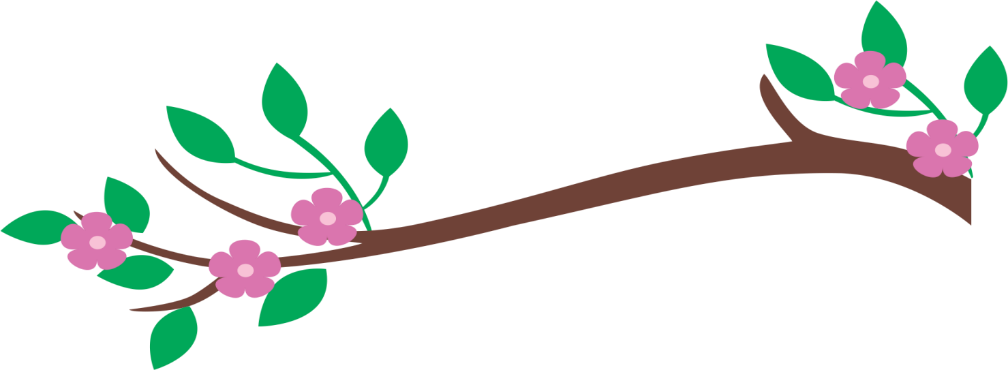 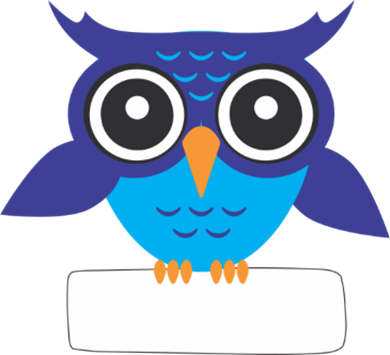 Милица
Петковић
Драгана Бечелић
А. Утјешановић
Драгана М. Чакић
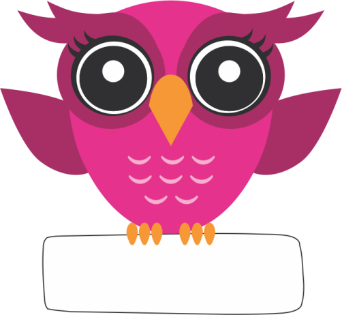 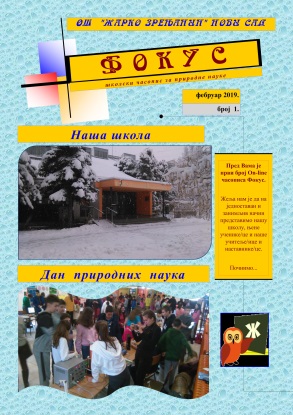 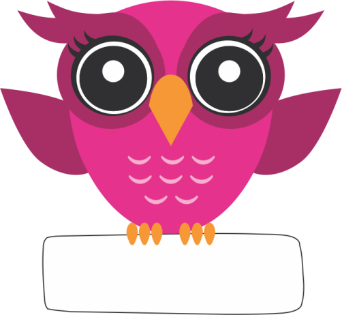 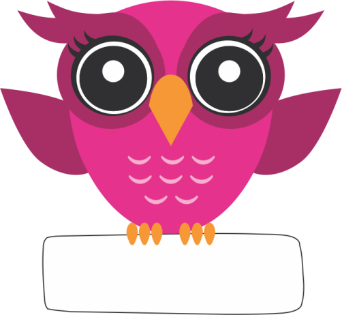 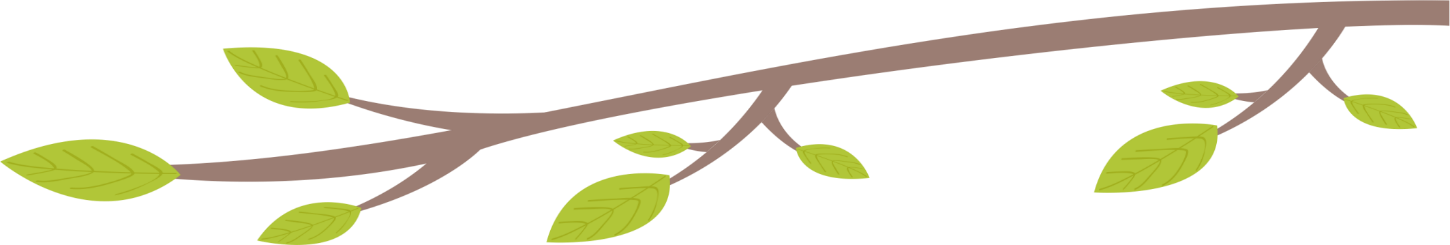 Селена Грковић 
8/4
Емилија Каћански 8/5
Јана Степанов 
8/2
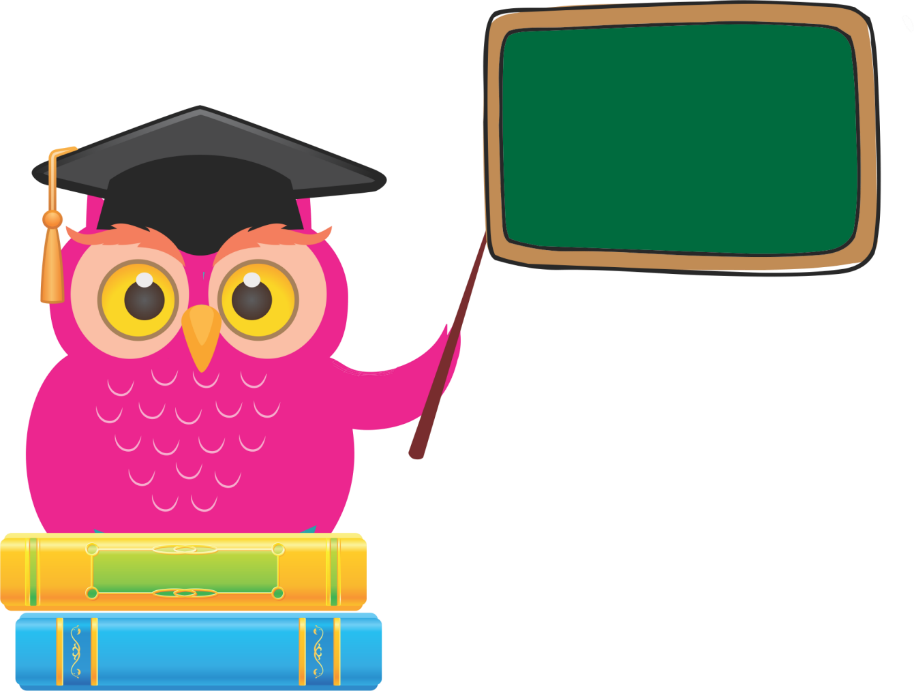 Е - часопис
ФОКУС
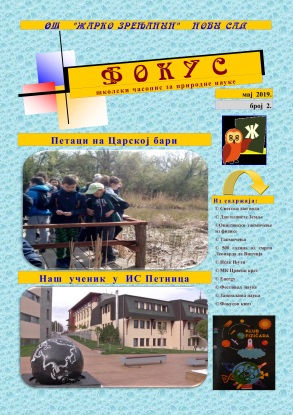 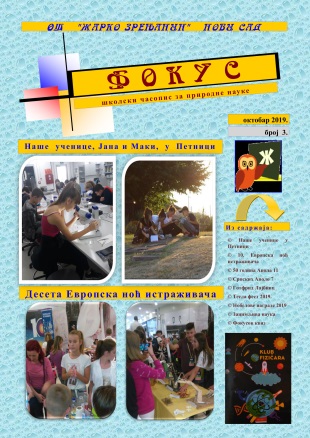 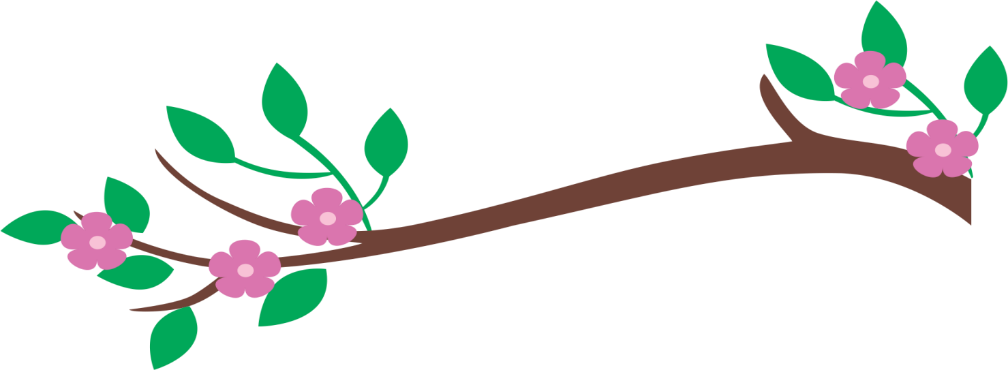 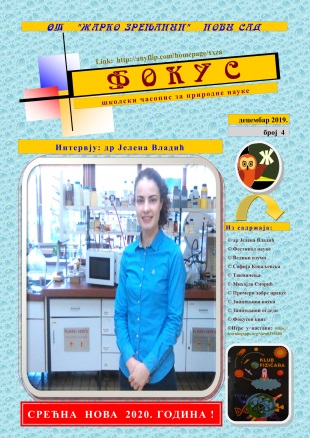 А. Утјешановић